Проект программы стажировки
Разработка электронного образовательного ресурса для обучения детей с ОВЗ в учреждении дополнительного образования
Муниципалитет «Городской округ – город Кудымкар»,
 ОО:  МАУДО «ДЮЦ «Радуга» г. Кудымкара,
 тьютор - андрагог:
 Климова Татьяна Леонидовна
Виды деятельности со стажерами
практические занятия;
- теоретические занятия
пробы;
работа с документацией;
консультации;
 встречи; 
методические рекомендации 
собственные исследования;
круглые столы;
мастер – классы тьютора;
 открытые занятия стажирующих
ся;
заполнение оценочных листов;
деловые игры;
экспресс -опросы
Краткая характеристика программы стажировки

Актуальность
Сочетание очного и электронного обучения  позволяет качественно изменить образовательный процесс, персонализировать образовательную деятельность каждого ученика с учётом его познавательных потребностей и физических возможностей.
Дети получают возможность не прерывать обучение по дополнительной общеразвивающей программе, находясь, например, в другом городе или дома.
 Программа стажировки по теме «Разработка ЭОР для обучения детей с ОВЗ в учреждениях дополнительного образования» предусматривает:
- приобретение знаний и умений по  разработке занятий в рамках ЭОР;
- непосредственное участие в планировании занятия;
- самостоятельную теоретическую подготовку;
- работу с технической, нормативной и другой документацией;
- особенности организации электронного обучения детей с ОВЗ;
- участие в занятиях, деловых играх, мастер-классах.
Стажировка предполагает работу в течении 3 х дней, продолжительностью - 24 часа
Идея стажировки
Создание условий для теоретического и  практического освоения педагогами  алгоритма действий по разработке ЭОР для обучения детей с ОВЗ на примере  электронного модуля «Льняные обереги  на счастье»  по адаптированной дополнительной общеобразовательной  общеразвивающей программе «Флористика
Цель и задачи стажировки
Цель: Организовать  методическое сопровождение педагогов по разработке занятия в электронном образовательном ресурсе для обучения  детей с ОВЗ. 
       Задачи: 1. Знакомство педагогов с методическими рекомендациями по разработке ЭОР в дополнительном образовании.     
2. Теоретическая  и практическая разработка  занятия в электронном образовательном ресурсе для обучения детей с ОВЗ по своей общеразвивающей программе.
3. Повышение мотивации  педагогов к активному использованию дистанционных технологий в образовательном процессе
Планируемые результаты освоения программы стажировки
Стажеры узнают:
- инновационные подходы и требования к разработке ЭОР;
- преимущества и недостатки дистанционных технологий, электронной формы обучения;
- особенности ЭОР для детей с ОВЗ;
- алгоритм действий по разработке ЭОР для обучения детей с ОВЗ.
Приобретут опыт и научатся:
- проектировать занятия (дидактические материалы, технологические карты…) в ЭОР для детей с ОВЗ;
- создавать часть электронного ресурса по конкретной теме.
План стажировки
Приемы и методы взаимодействия с педагогами
Дискуссия или диспут
«Мозговой штурм»
Лекция –диалог
Ролевая игра «Первое впечатление»
Экспресс – тестирование
Творческая гостиная
Показ – панорама
Методическое, материально-техническое обеспечение стажировки
Учебно – методическое обеспечение:
- Адаптированная дополнительная общеобразовательная общеразвивающая программа  естественно – научной направленности «Флористика», 2015 г.
- ЭОР «Льняные обереги на счастье», 2016 г.
Методические рекомендации  по разработке электронного учебног
о пособия для системы электронно- дистанционного  обучения в МАУДО ДЮЦ «Радуга» г. Кудымкара, 2015 г. 
Материально технические условия:
Компьютер, наличие интернета, технологические карты.
Центр  - территория успеха, где каждый успешен
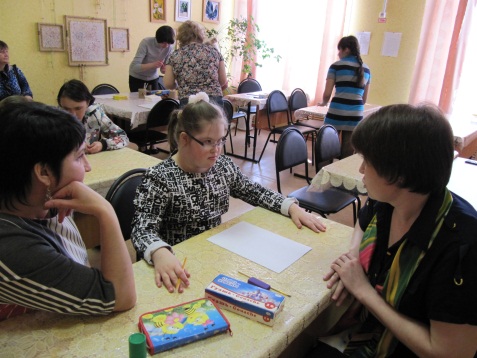 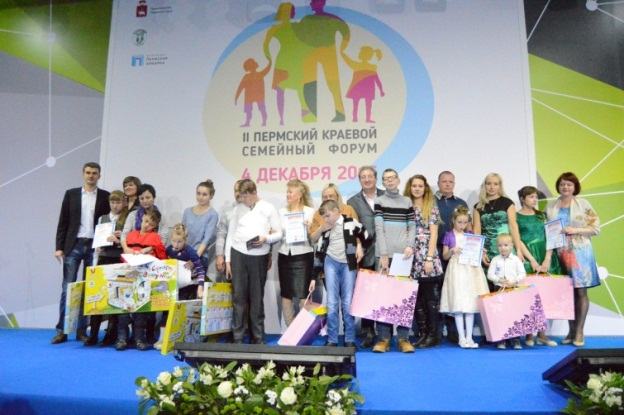 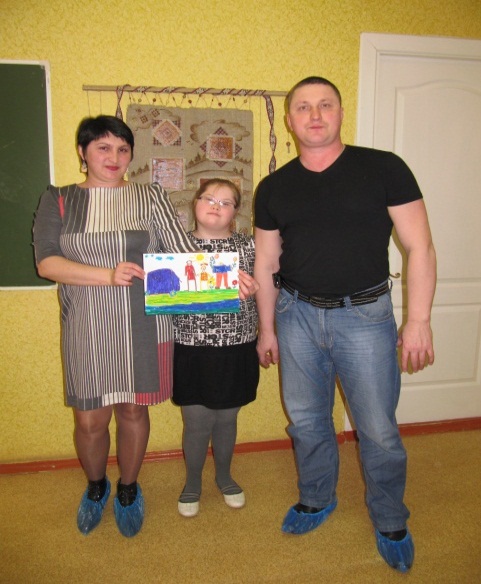 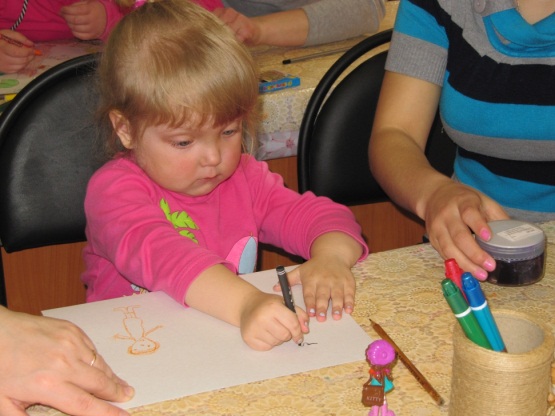 Успехов! Творчества! Профессионализма!